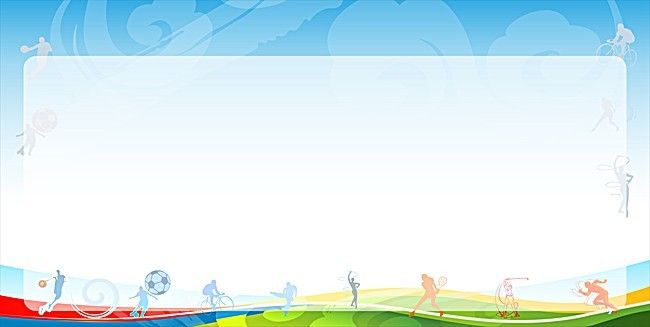 Региональный слет инструкторов по физической культуре дошкольных 
образовательных организаций Ярославской области


Фестиваль ГТО «Одна семья – одна команда»
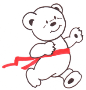 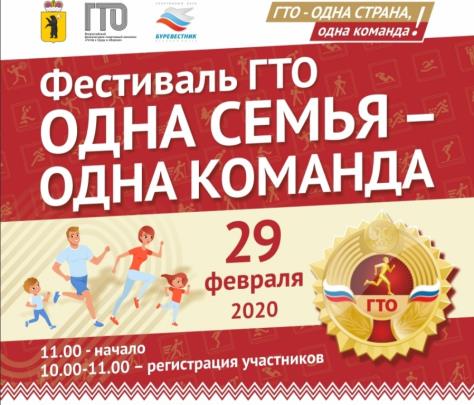 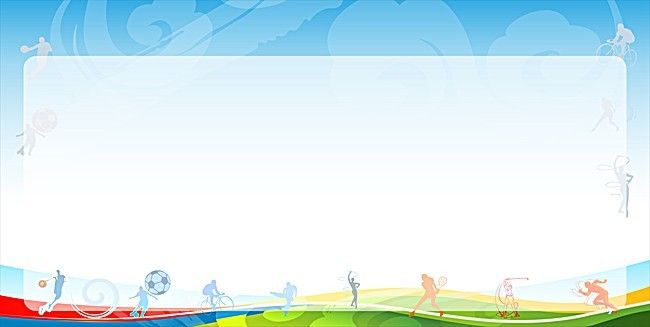 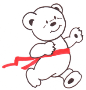 Цель Фестиваля
     - привлечение различных категорий населения к 
      систематическим занятиям  физической культурой и спортом
Задачи Фестиваля 
     - популяризация комплекса ГТО среди различных возрастных
       групп населения
     - повышение уровня физической подготовленности населения
     - пропаганда традиционных семейных ценностей, 
       здорового образа жизни
     - создание условий, мотивирующих к занятиям физической  
       культурой и спортом         
    - поощрение семей, показавших лучшие результаты по    
      выполнению  нормативов испытаний (тестов) комплекса ГТО
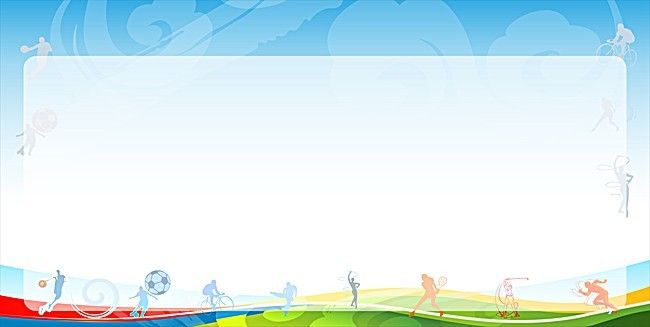 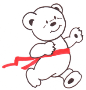 Организаторы Фестиваля

 Департамент образования мэрии г. Ярославля
 Управление по физической культуре и спорту мэрии  
     г. Ярославля
 Региональный центр тестирования ВФСК ГТО – 
    некоммерческое партнёрство «Спортивный Клуб
    «Буревестник-Верхняя Волга»

Участники Фестиваля
 МДОУ «Детский сад №№ 2, 54, 81, 109, 126, 130, 183, 222,
 228, 235»
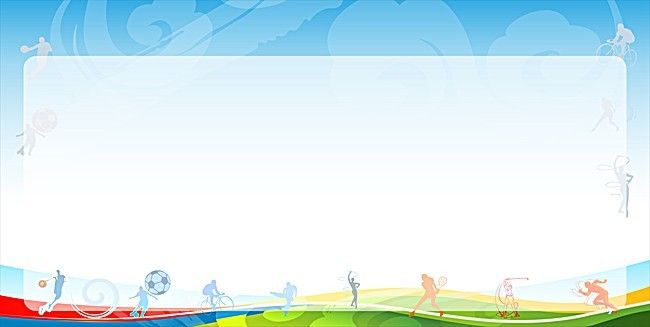 Открытие фестиваля
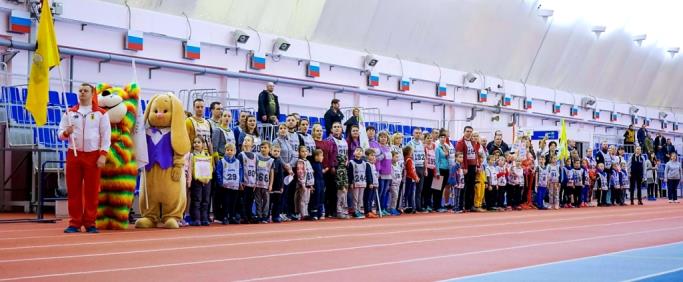 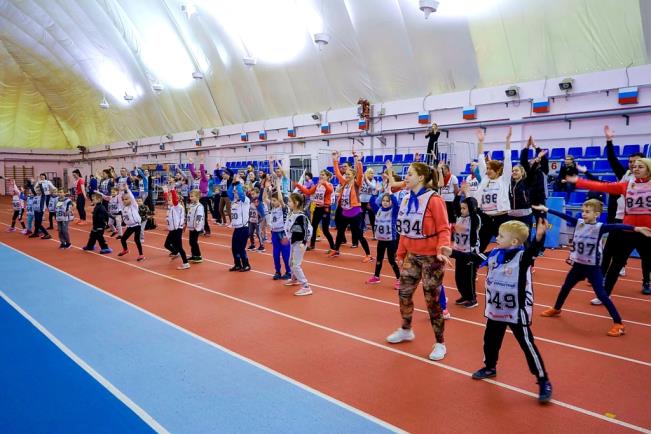 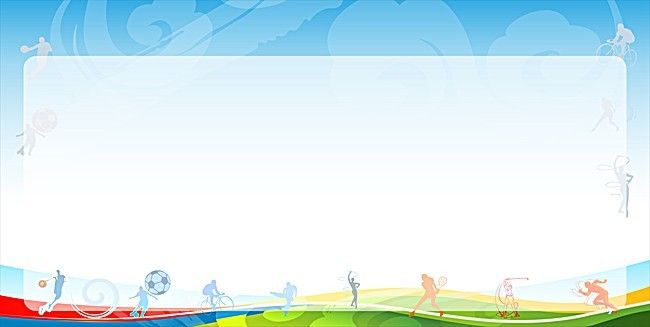 Наклон вперед из положения стоя с прямыми ногами
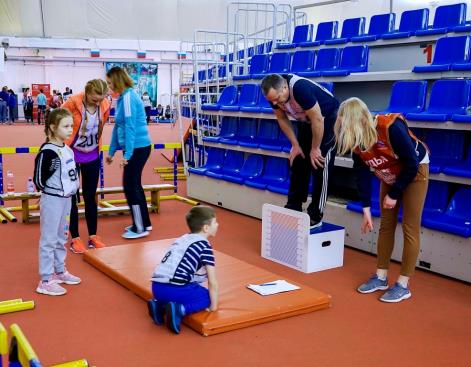 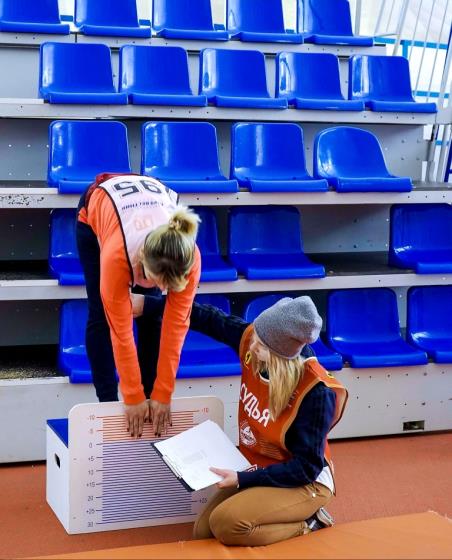 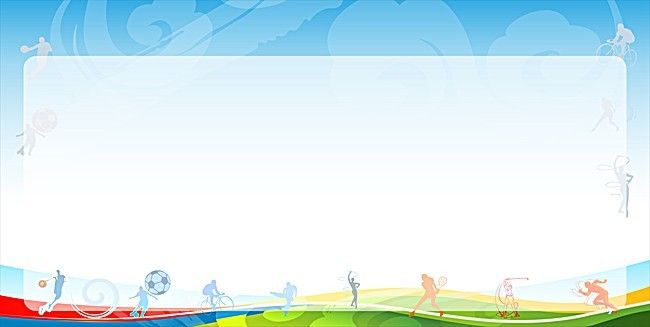 Сгибание и разгибание рук в упоре лежа на полу
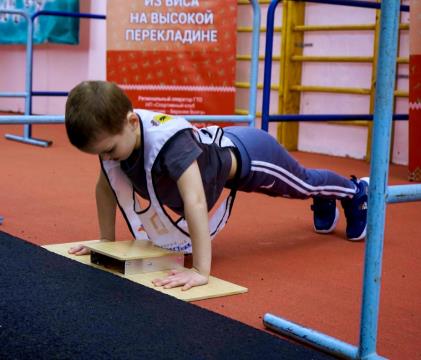 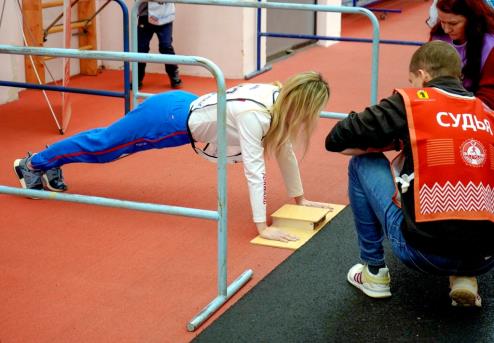 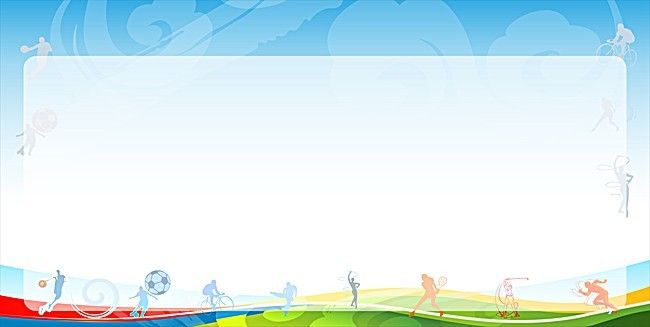 Поднимание туловища из положения лежа на спине
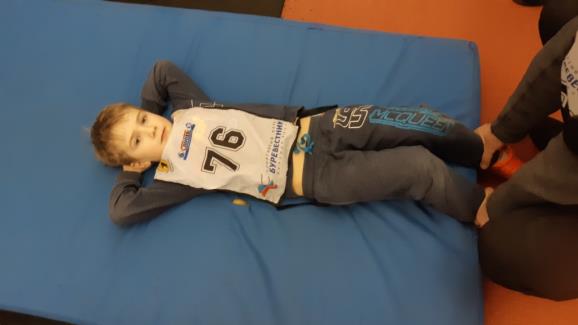 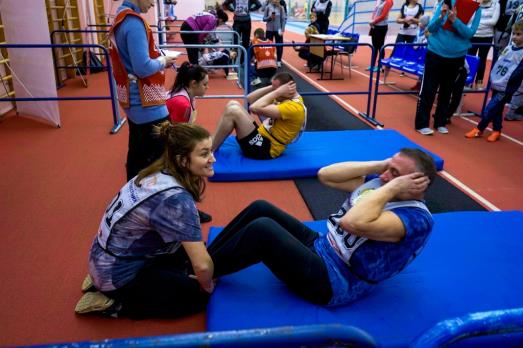 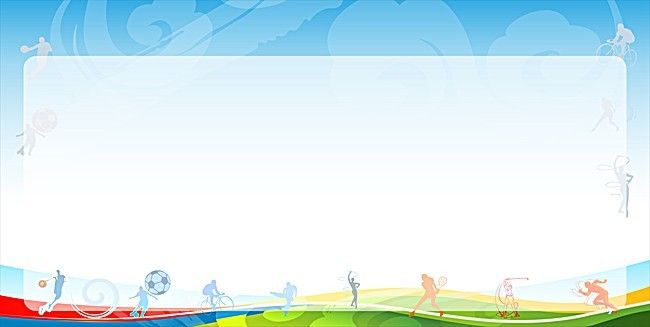 Прыжок в длину с места
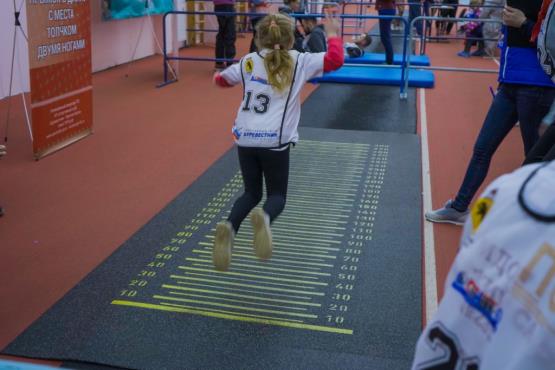 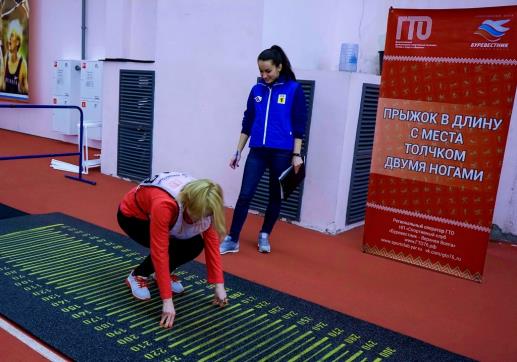 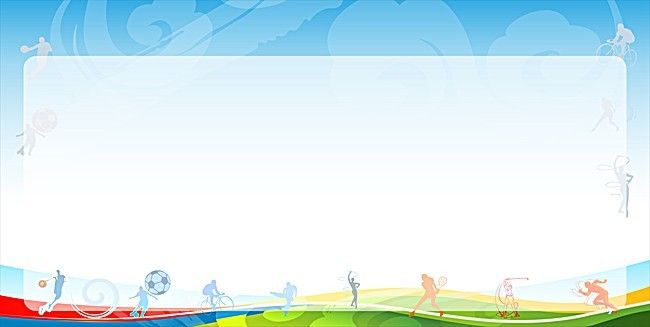 Бег на 30 метров
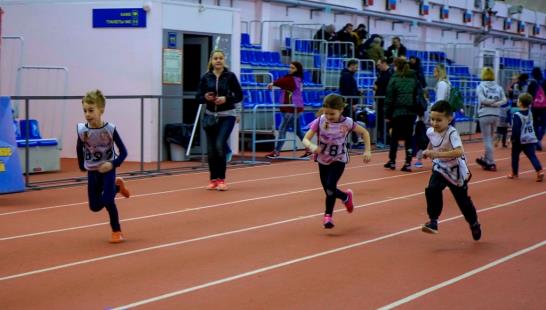 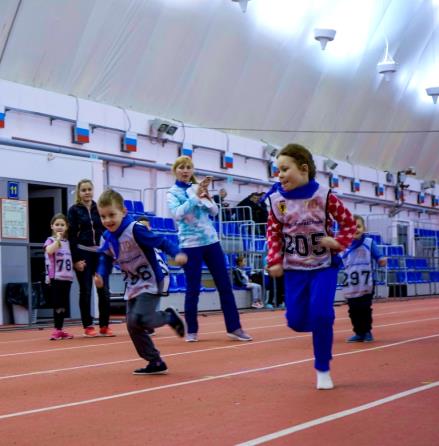 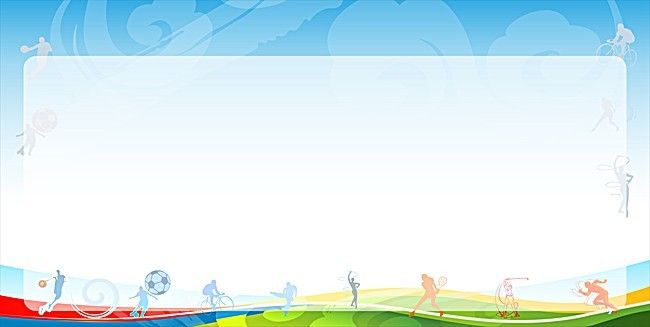 Смешанное передвижение на 1 километр
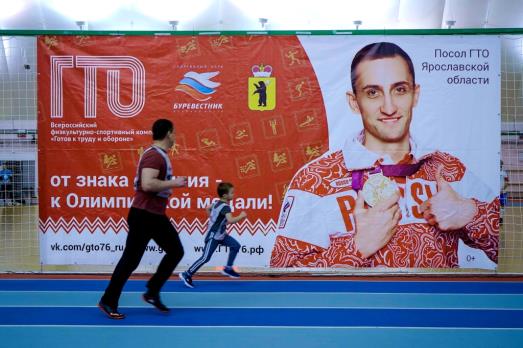 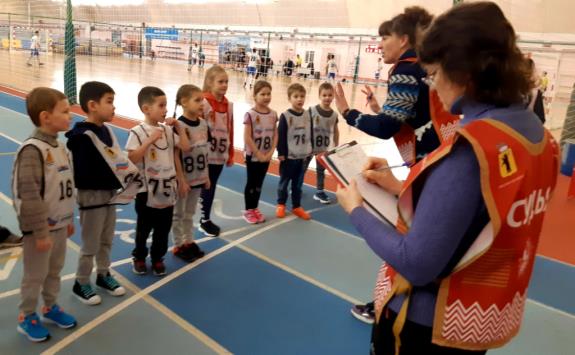 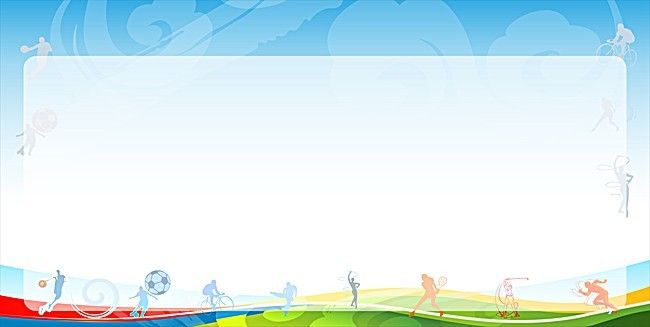 Стрельба из пневматической винтовки
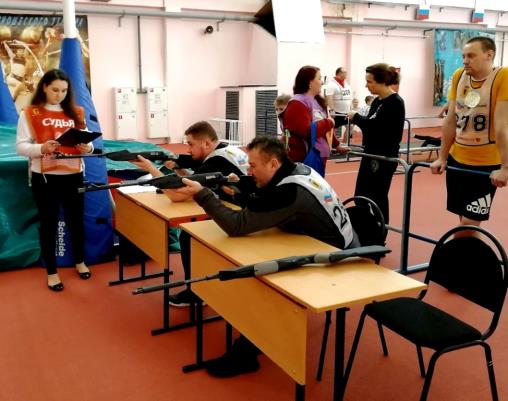 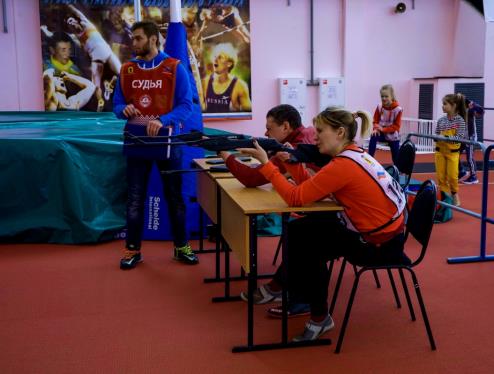 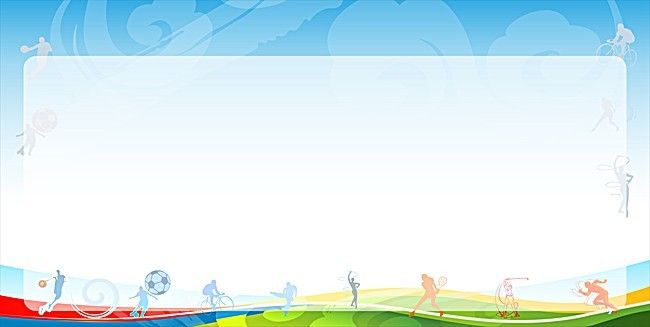 Награждение
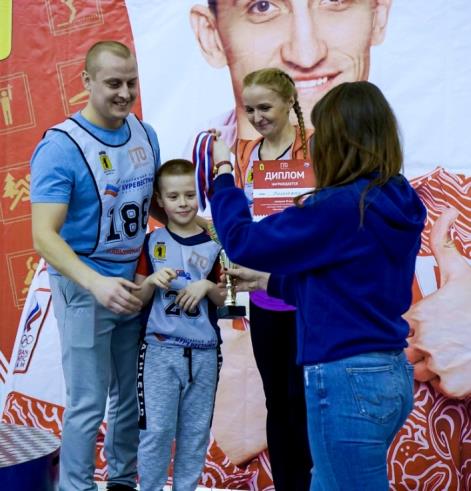 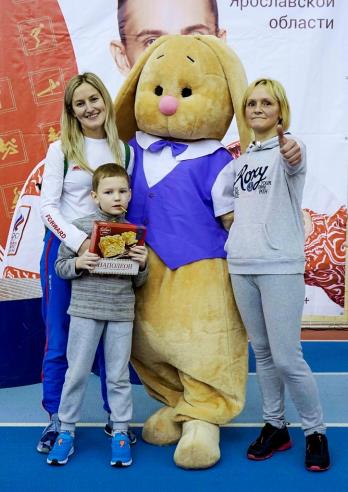 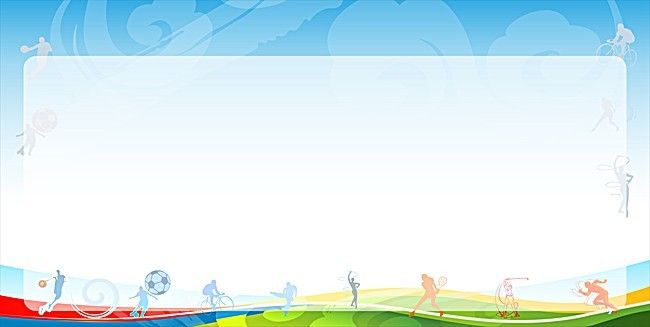 Награждение
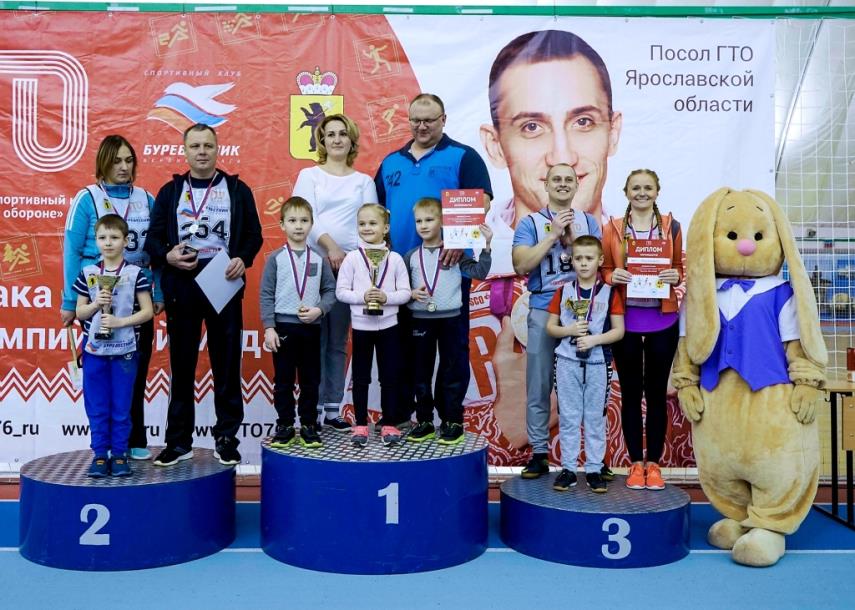 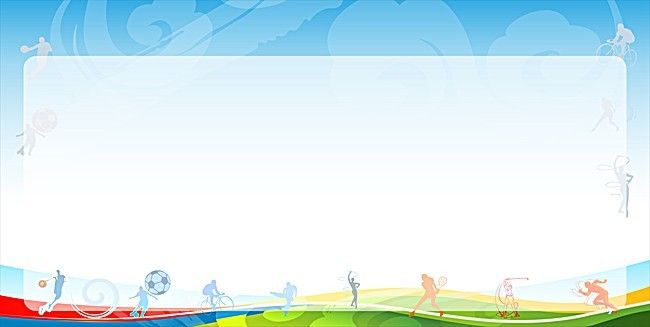 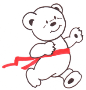 ГТО – ЭТО Я! ГТО – ЭТО ТЫ! 
ГТО – ЭТО БУДУЩЕЕ НАШЕЙ СТРАНЫ!
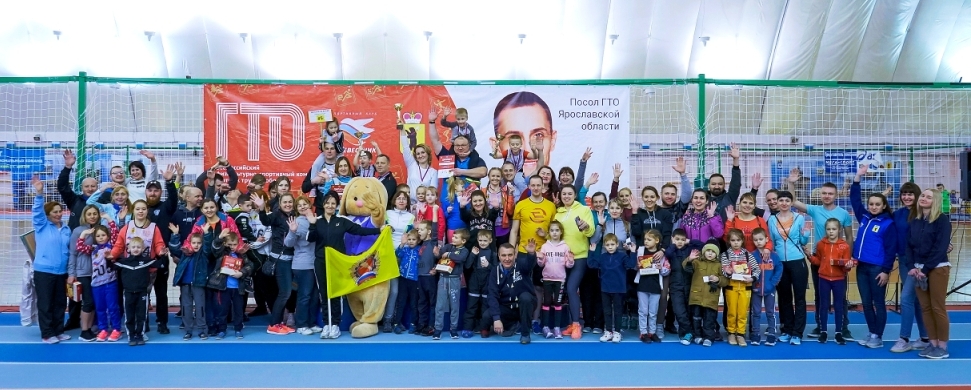